ROUTINE HEALTH INFORMATION SYSTEMS
A Curriculum on Basic Concepts and Practice
MODULE 9:
RHIS Performance Assessment
Introduction
The complete RHIS curriculum is available here: https://www.measureevaluation.org/our-work/ routine-health-information-systems/rhis-curriculum
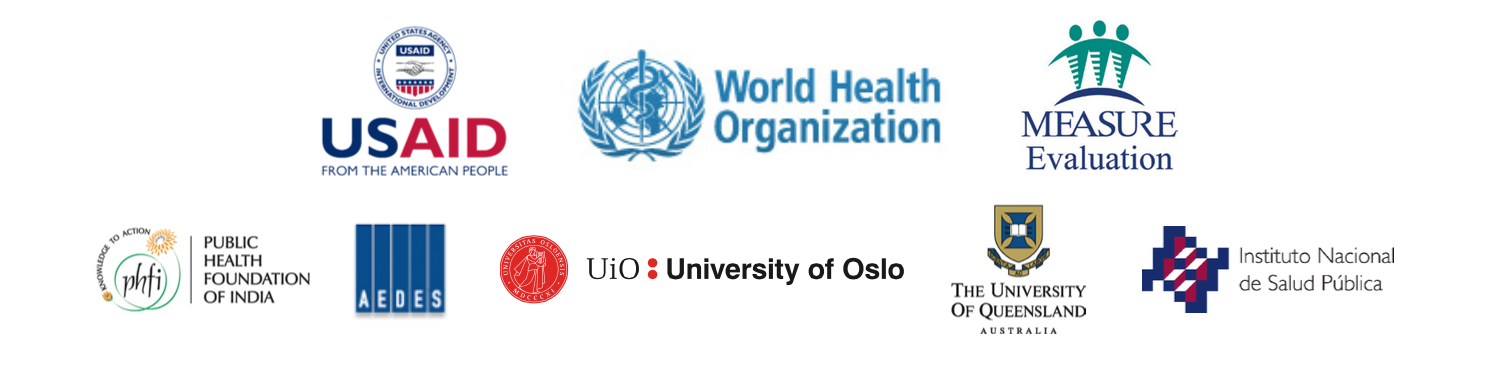 1
MODULE  9: Learning Objectives
By the end of this module, participants will be able to: 
Explain frameworks for assessing RHIS
Demonstrate understanding of the RHIS standards across the four assessment domains
Demonstrate understanding of the three categories of determinants of RHIS performance
Diagnose RHIS performance (to measure production, management, and use of high-quality data)
Describe the RHIS Rapid Assessment Tool and the purpose of its implementation
Apply the PRISM tools to identify and analyze possible constraints on successful implementation of an RHIS
2
MODULE  9: Structure
Duration: 6 hours
Number of sessions: 3 
Session 1: Introduction to Frameworks for Assessing RHIS (1h)
Session 2: Overview of RHIS Rapid Assessment Tool (2h)
Session 3: Overview of PRISM Assessment Tools (3h)
3
MODULE  9: Suggested References
Aqil, A., Lippeveld, T., & Hozumi, D. (2009). PRISM framework: a paradigm shift for designing, strengthening and evaluating routine health information systems. Health Policy and Planning, 24(3):217-228. Retrieved from http://www.cpc.unc.edu/measure/publications/ja-09-99
Aqil, A., Lippeveld, T., Moussa, T., & Barry, A. (2012). Performance of Routine Information Systems Management (PRISM) tools user guide. Chapel Hill, NC, USA: MEASURE Evaluation, University of North Carolina. Retrieved from http://www.cpc.unc.edu/measure/publications/ms-12-51
Belay, H. & Lippeveld, T. (2013). Inventory of PRISM framework and tools: application of PRISM tools and interventions for strengthening routine health information system performance. Chapel Hill, NC, USA: MEASURE Evaluation, University of North Carolina. Retrieved fromhttp://www.cpc.unc.edu/measure/publications/wp-13-138?searchterm=PRISM+invent
Heywood, A. & Boone, D. (2015). Guidelines for data management standards in routine health information systems. Chapel Hill, NC: MEASURE Evaluation, University of North Carolina. Retrieved from www.cpc.unc.edu/measure/publications/ms-15-99
4
MODULE  9: Suggested References
Hotchkiss, D., Aqil, A., Lippeveld, T., & Mukooyo, E. (2010). Evaluation of the Performance of Routine Information System Management (PRISM) framework: evidence from Uganda. BMC Health Services Research, 10:188. Retrieved from http://www.biomedcentral.com/1472-6963/10/188.
International Health Partnership + Related Initiatives (IPH+) and World Health Organization (WHO). (2011). Monitoring, evaluation and review of national health strategies: A country-led platform for information and accountability. Geneva, Switzerland: WHO. Retrieved from http://www.who.int/healthinfo/country_monitoring_evaluation/documentation/en/ 
MEASURE Evaluation. (2016). RHIS Rapid Assessment Tool (RAT). Chapel Hill, NC, USA: MEASURE Evaluation, University of North Carolina. 
MEASURE Evaluation. PRISM: Performance of Routing Information System Management Framework [Website]. Retrieved from http://www.cpc.unc.edu/measure/resources/tools/monitoring-evaluation-systems/prism.
World Health Organization (WHO). (2014). Health facility and community resource kit. Geneva, Switzerland: WHO. Retrieved from http://www.who.int/healthinfo/facility_information_systems/en/
5
This presentation was produced with the support of the United States Agency for International Development (USAID) under the terms of MEASURE Evaluation cooperative agreement AID-OAA-L-14-00004. MEASURE Evaluation is implemented by the Carolina Population Center, University of North Carolina at Chapel Hill in partnership with ICF International; John Snow, Inc.; Management Sciences for Health; Palladium; and Tulane University. The views expressed in this presentation do not necessarily reflect the views of USAID or the United States government.
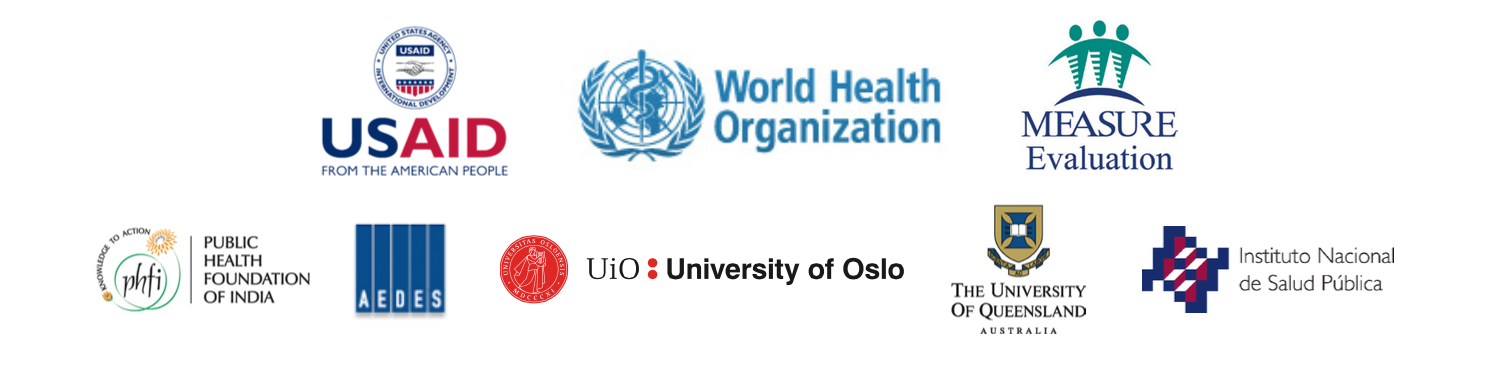 6